Classroom, Workplace and Beyond!
Kate Kaegi and Paula Martin
What we’re going to talk about
Etiquette
Self Disclosure
Silent Disabilities
	Autism
	Learning Disabilities 
	Mental Health Disorders
Accommodations
Etiquette
Its all about respect…
If you’re unsure of anything – Ask
Don’t Assume anything – Someone will always surprise you
Talk to an adult like they are an adult
Don’t patronize
Self Disclosure
What is this?

Why would this be difficult for individuals with disabilities?

When would Self Disclosure be recommended?
Asking difficult questionsor Can you?
Autism Spectrum Disorder (ASD)
Is a  developmental disorder that can cause significant social, communication and behavioral challenges. 
There is often nothing about how people with ASD look that sets them apart from other people, but people with ASD may communicate, interact, behave, and learn in ways that are different from most other people. 
https://www.cdc.gov/ncbddd/autism/facts.html
Autism Spectrum - Strengths
Tend to be visual learners
Skilled rote memory
Math skills tend to be high
Diverse perspective to problem- solving
Can be meticulous with their work
Eye for detail
Uniquely logical way of thinking – arrive at practical solutions
Autism Spectrum - Underdeveloped
Academic Skills
Self Care
Social Competence
Self Advocacy
Career Preparation
Mental Health Conditions
What are the 10 characteristics of people who are mentally healthy (according to the National Mental Health Association)?

Name some mental health disorders…
Mental Health Conditions - Strengths
Can be managed with treatment and medication
Cyclical
Varying impacts and issues
Many know and recognize their symptoms and address problems quickly
Mental Health Conditions - Signs
Confused thinking
Prolonged depression (sadness or irritability)
Feelings of extreme highs and lows
Excessive fears, worries and anxieties
Social withdrawal
Dramatic changes in eating or sleeping habits
Strong feelings of anger
Strange thoughts and /or hallucinations (seeing/hearing)
Growing inability to cope with daily problems and activities
Suicidal thoughts
Numerous unexplained physical ailments
Substance use
Learning Disabilities
A neurological condition that interferes with an individuals ability to store, process or produce information. 

Learning disabilities an affect one’s ability to read, write, speak, spell, computer math, and also affect an individual’s attention, memory, coordination, social skills and emotional maturity.
Source: Learning Disabilities association of America
LD Characteristics
The learning issue itself that can make academic skill learning difficult in all situations
Secondary issues of mental health difficulties (low self esteem and poor self concept)
[Speaker Notes: Source: http://www.ldonline.org/article/5998/]
Types of Learning Disorders
Dyscalculia
Dysgraphia
Dyslexia
Auditory Processing Disorder (APD)
Language Processing Disorder
Non-Verbal Learning Disabilities
Visual Perceptual/Visual Motor Deficit
Related Disorders
ADHD
Dyspraxia
Executive Functioning
Memory

FYI – non of these are considered Learning Disorders…
Questions and Feedback
Accommodations
What is it?
How much does it cost?
Where do you find it?
Issues that may Develop
Screening out environmental stimuli
Sustaining concentration
Maintaining stamina
Handling time pressures and multiple tasks
Interacting with others
Responding to negative feedback
[Speaker Notes: Screening out environmental stimuli– an inability to block out sounds, sights, or odors which interfere with focusing on tasks 
Ex. An employee may not be able to work next to a noisy printer or in a high traffic area.Possible solutions: Move printer away from work area, allow employee to wear headphones playing soft music, install high partitions around desk.
Sustaining concentration– restlessness, shortened attention span, easily distracted, trouble remembering verbal directions 
Ex. An employee may have trouble focusing on one task for extended periods.Possible solutions: Break large projects into smaller tasks, allow brief but more frequent breaks to stretch, walk around, get fresh air, assign tasks one at a time.
Maintaining stamina– having energy to work a full day, combating drowsiness due to medications 
Ex. An employee may not be able to work a full 8 hour day.Possible solutions: Part time hours, rest breaks in middle of day, job sharing.
Handling time pressures and multiple tasks– managing assignments & meeting deadlines, prioritizing tasks 
Ex. An employee may not know how to decide which tasks should be done first, or be able to complete tasks by the due date.Possible solutions: Break larger projects down into manageable tasks, meet regularly to help the employee to prioritize tasks or to estimate time to complete project.
Interacting with others– getting along, fitting in, talking with coworkers, reading social cues 
Ex. An employee may not talk with coworkers at breaks, or may have trouble reading the subtle social cues of the workplace. Possible solutions: Establish a mentor or coworker buddy relationship to introduce the employee to others or to show the employee “the ropes”.
Responding to negative feedback– understanding and interpreting criticism, knowing what to do to improve, initiating changes because of low self esteem 
Ex. An employee may not seem to understand the feedback given, or becomes upset when criticism is delivered.Possible solutions: Arrange a meeting with the job coach and employee to facilitate feedback, use a feedback loop (ask employee’s perspective of performance, describe both strengths and weaknesses, suggest specific ways to improve), give employee the chance to read written feedback privately, and then discuss.]
Reading Accommodations
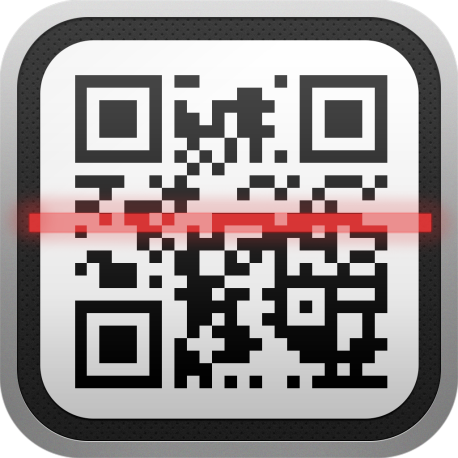 Bar code scanner
QR Scanner
Screen Readers
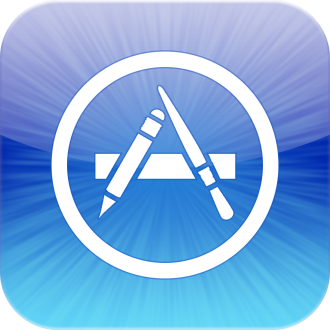 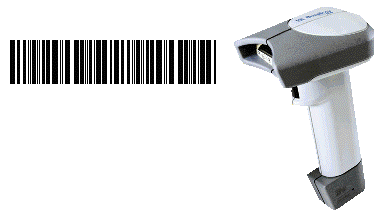 Alternative Input Devices
Alternative Electronic pointing 
Sip-and-puff 
Wands and Sticks
Joysticks
Trackballs
Touch Screen
Maintaining Concentration Audibly
Determine if working alone is possible (rather then in groups or relocate staff to minimize 
Music, white noise, noise canceling headset (if allowed)
Use sound absorption panels
Reduce Visual Distractions
Space enclosures 
Reduce clutter 
Redesign or Relocate office
Provide visual
Organization Assistance:
Weekly chats
Job coach to teach/reinforce organization skills 
Mentors
Provide help prioritize tasks 
Help prioritizing
Provides “Cheat sheet”
Speaking / communication
Topic switching
Specific instructions for meetings
Allow written responses
A friend / advocate for meetings / performance reviews
Picture instructions
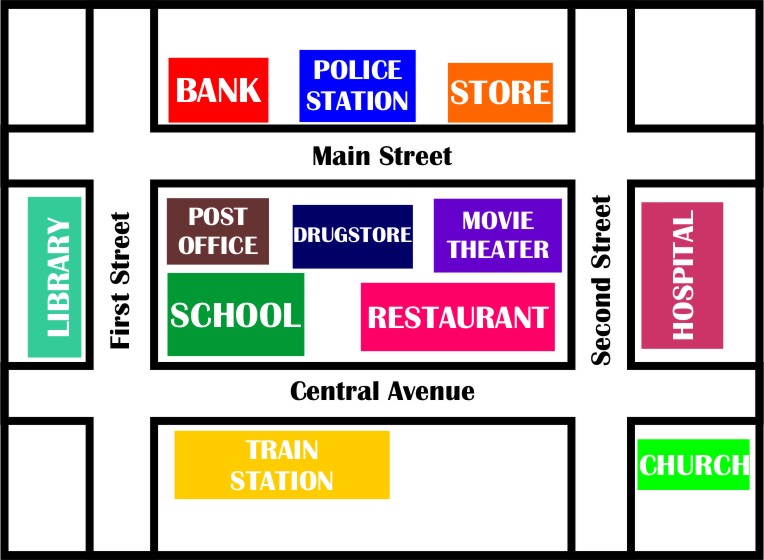 Atypical Body Movements
Provide structured breaks to create an outlet for physical activity 
Sensory items
Telecommuting
Scheduled Breaks
Review Conduct Policy
Adapting the environment
Time Management:
Divide large assignments into several small tasks 
Timers
Checklist
Electronic or handheld 
Wall calendars
Memory
Additional time
Refreshers
Verbal cues
Flowcharts
Picture Cues
Post-it Notes
Timer for reminders
Apps
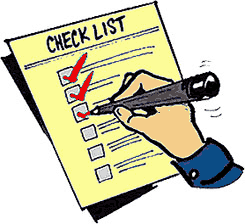 Stress Management
Praise and positive reinforcement 
Allow employee to make telephone calls for support 
Provide sensitivity training for workforce 
Support animal 
Modify work schedule
Sensory
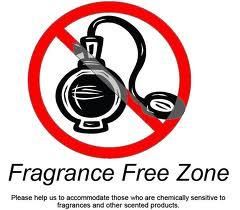 Fragrance sensitivity- good air flow,
	 air purification systems, etc.
Light sensitivity – move to a different area, provide colored glasses
Noise sensitivity – mask distracting sounds, move employee away from office noise if possible
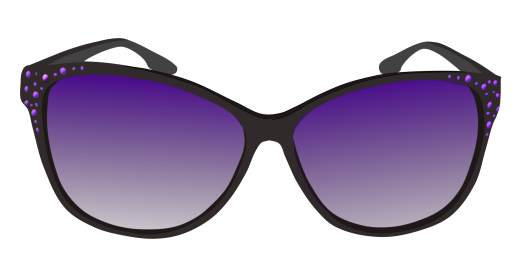 Company Structure
Provide review of policy
Adjust method of supervision
Give concrete examples and consequences
Use Employee Assistance Program if available
Apps
Fine Motor 	
	Dexteria Android ($9.99) and iOS ($3.99)
Visual Perceptual Skills
	Rush Hour Android and iOS Free
Communication / Accommodation
	Dragon Dictate Android (free) and iOS (free)
	Snap Type iOS free
Apps
Social Participation
	First Then Visual Schedule Android ($4.99) and iOS ($9.99)
Time Management and Organization
	Toodledo: Android (free) and iOS ($2.99)
      MyHomework Student Planner: Android      	(free) and iOS (free)
Apps to Reduce Stress in the Moment
SAM Self-help Anxiety Management
Sosh Relax
Breathe2Relax
Colorfy, Recolor
MyCalmBeat
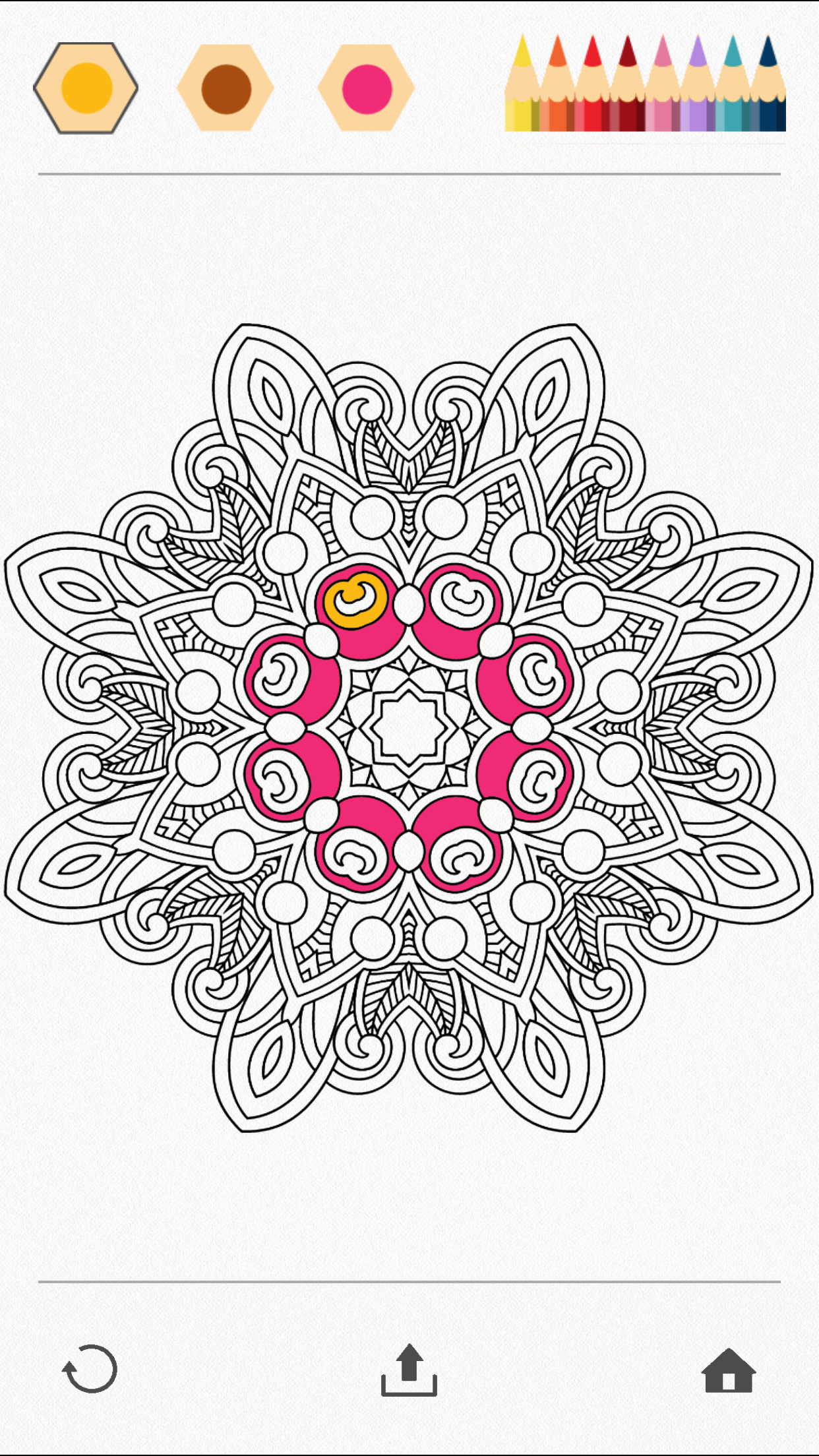 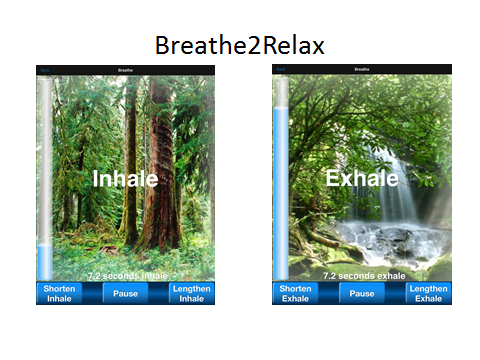 Task List Apps
Reminders: iOS

Any.Do:  iOS, Android, web

 Others to review: Sloth - Task Manager, Focus
It's not about the apps...
But supporting the person's needs through technology.
Accommodation Resources
Department for Aging and Rehabilitation Services – DARS
Assistive Technology Evaluation
Disability Services at the college
Virginia Assistive Technology Services – VATS
AT Loan fund
References
JAN – Job Accommodation Network www.askjan.org

School-Based Occupational Therapists’ Perspectives on Using iPads 
	Clabia, M., Collins, A., Cully, K., Keys, D., & Pagnotta, K. (2016). School-based occupational therapists’ perspectives on using iPads. OT Practice, 21(18), 18–21
Panicked to Productive
Carrie Clawson, OTR/L, ATP
Assistive Technology Specialist Virginia Dept for Aging and Rehab Services

NAMI, the National Alliance on Mental Illness
Questions and Feedback
Kate Kaegi 
Kate.kaegi@dars.virginia.gov

Paula Martin
paula.martin@dars.virginia.gov